Fotoalbum Patchwork Nähtag 2016 2. Teil
Dora Weber-Meier
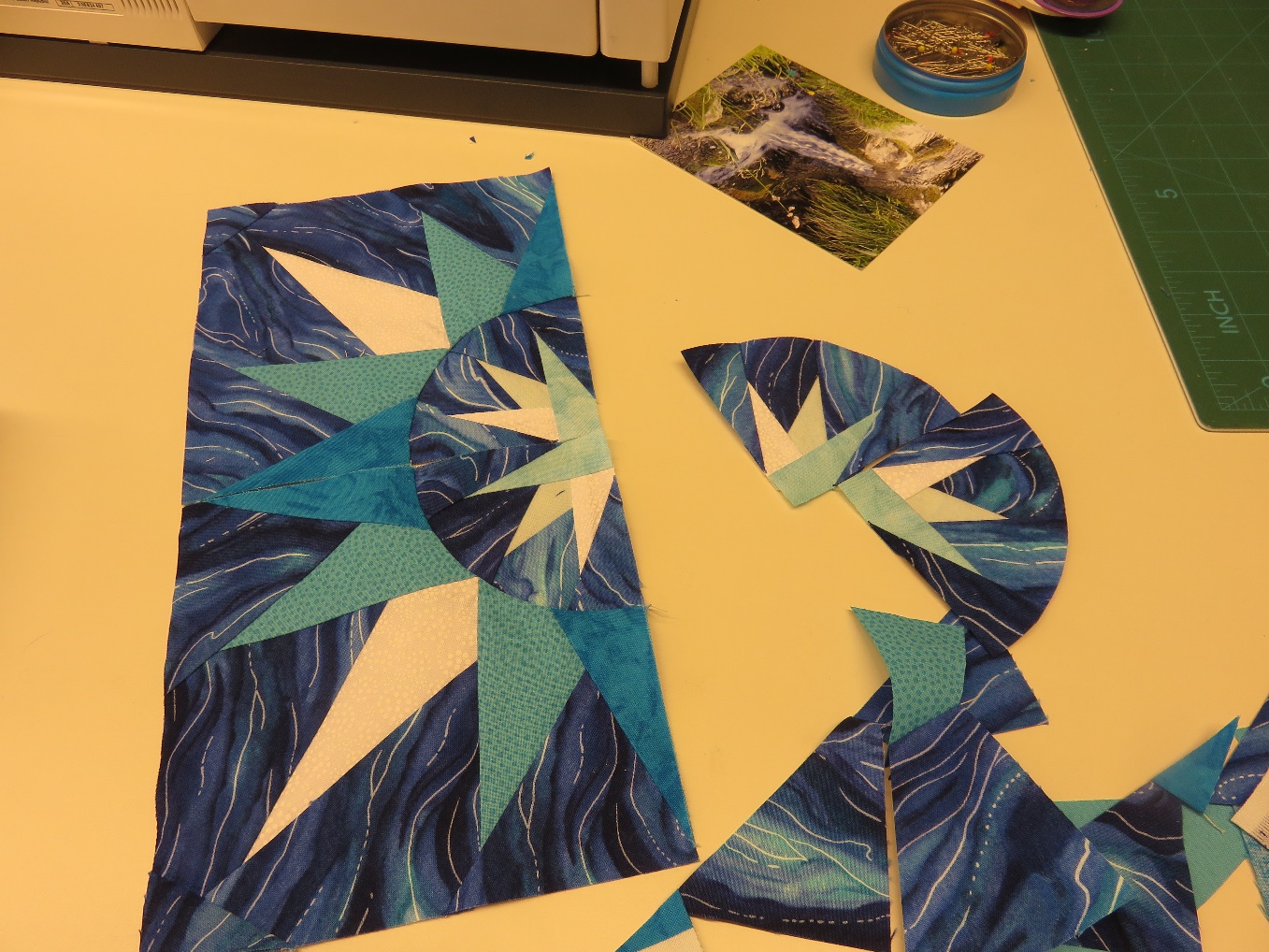 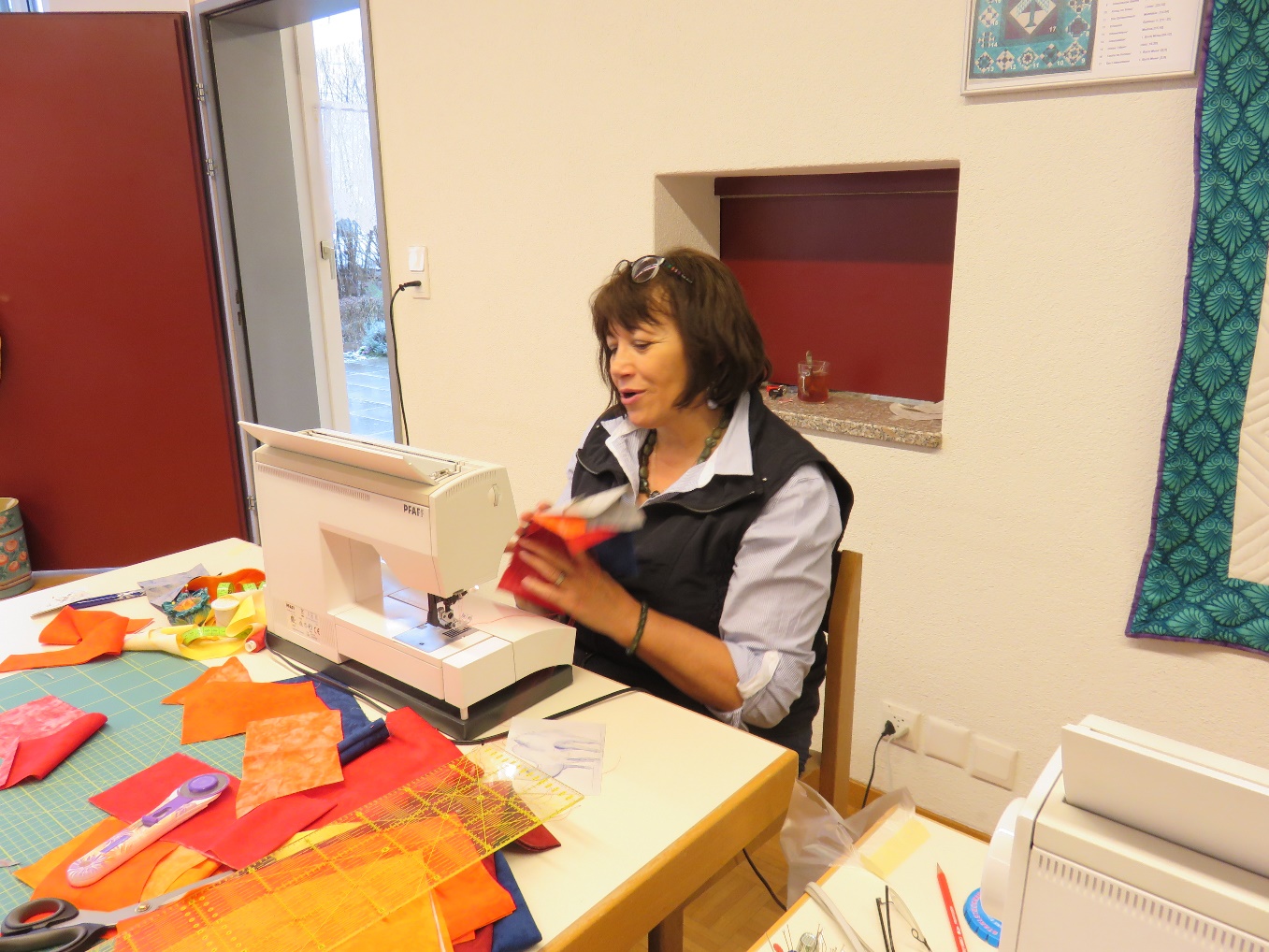 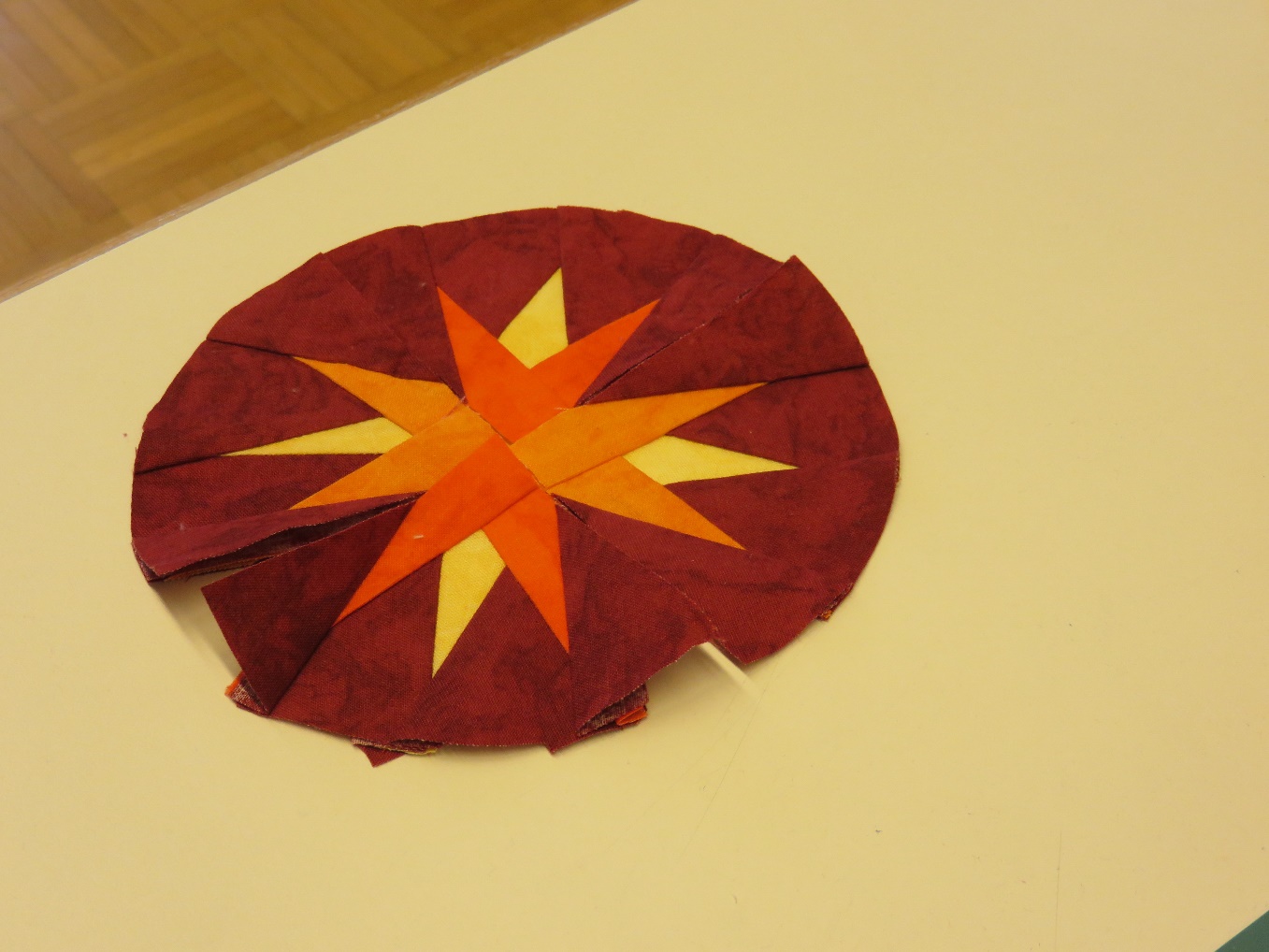 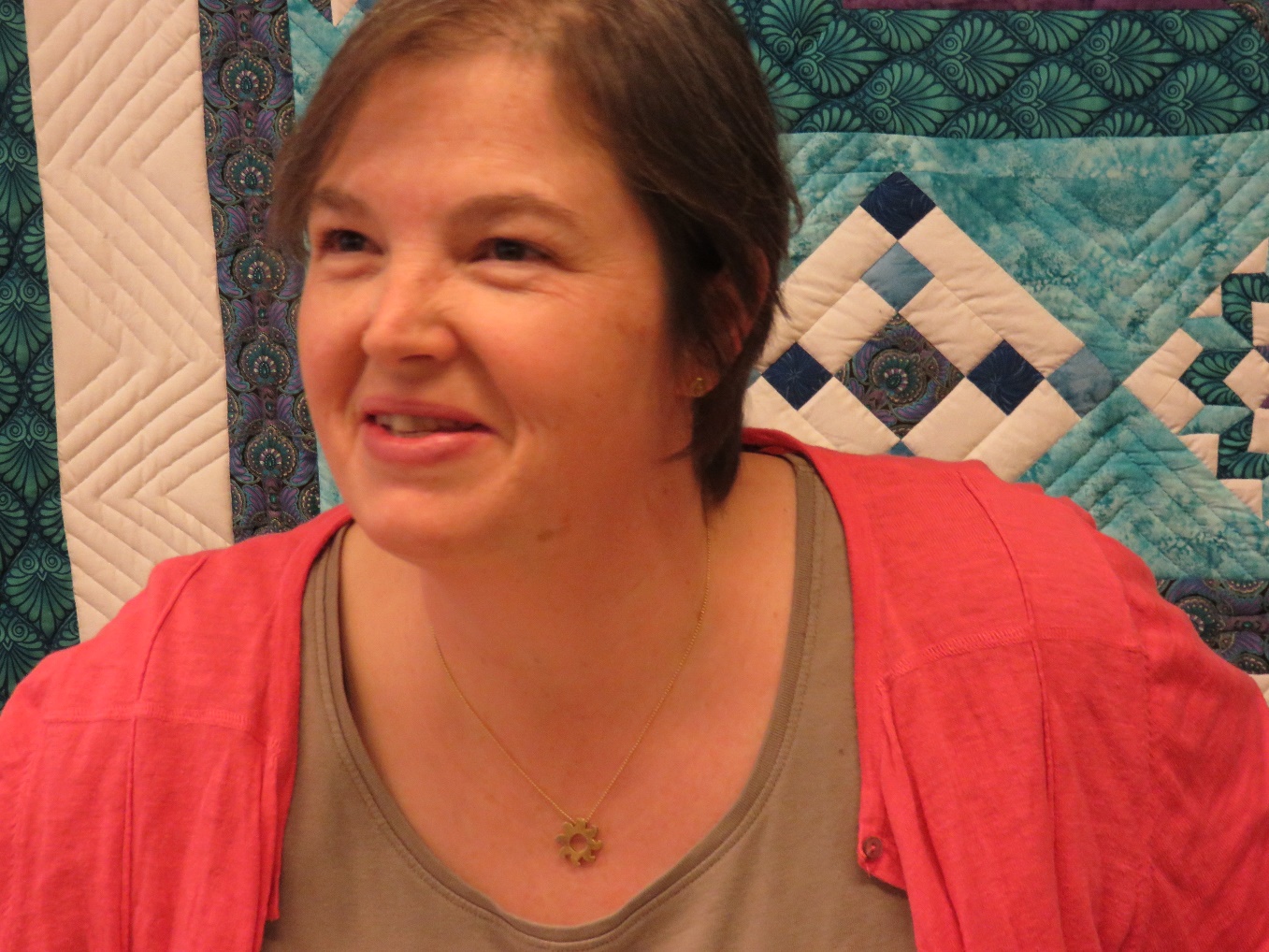 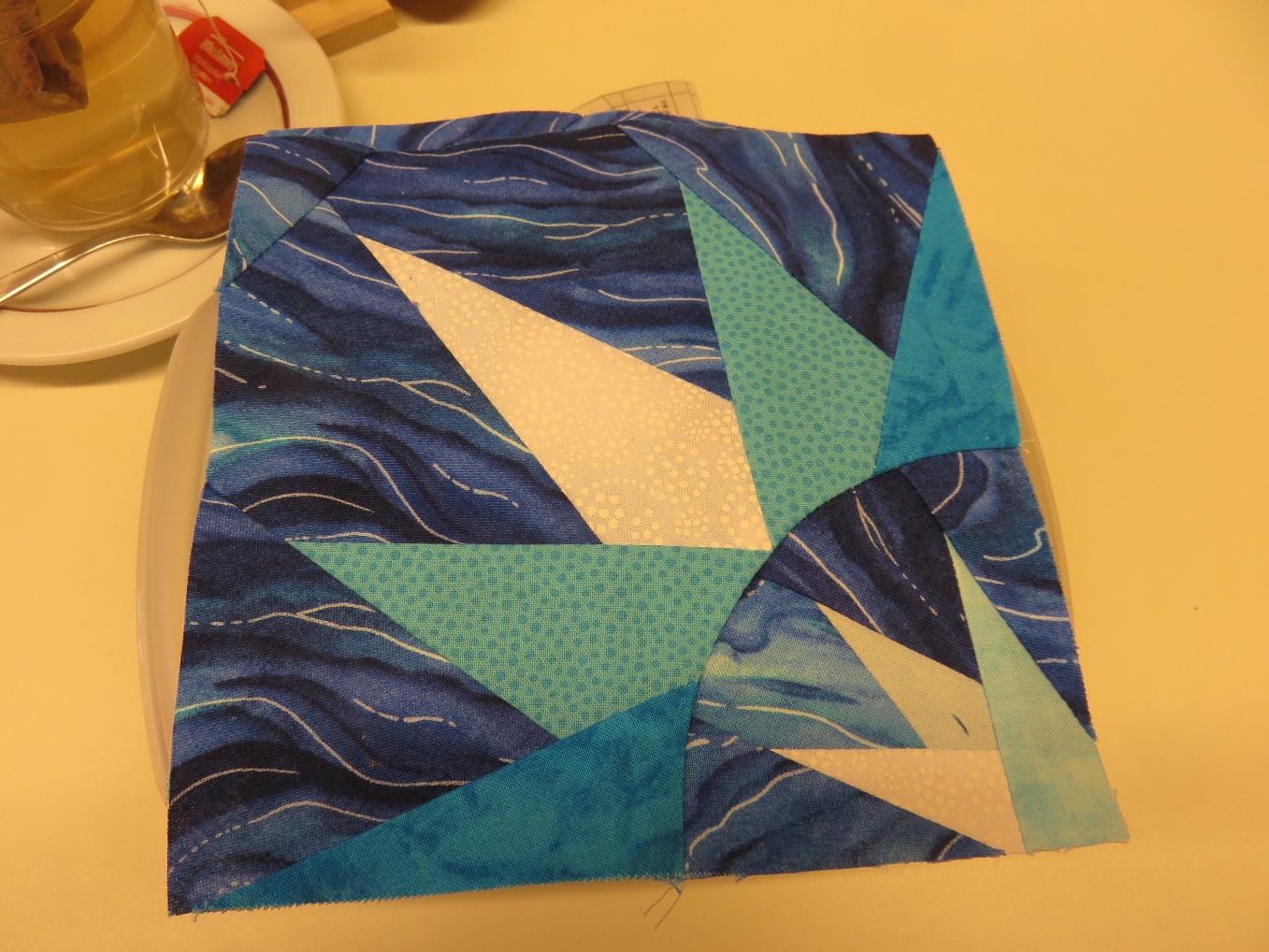 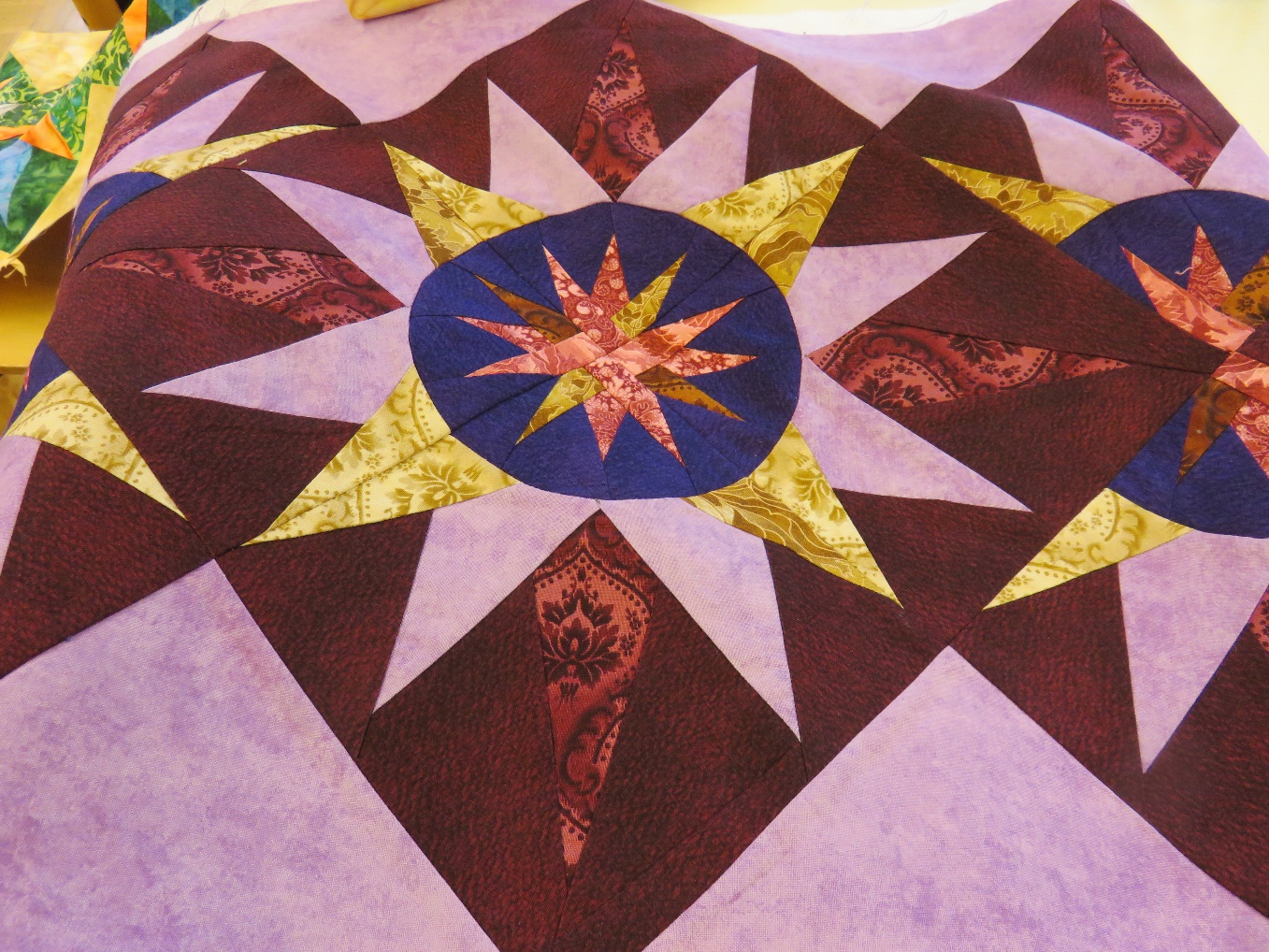 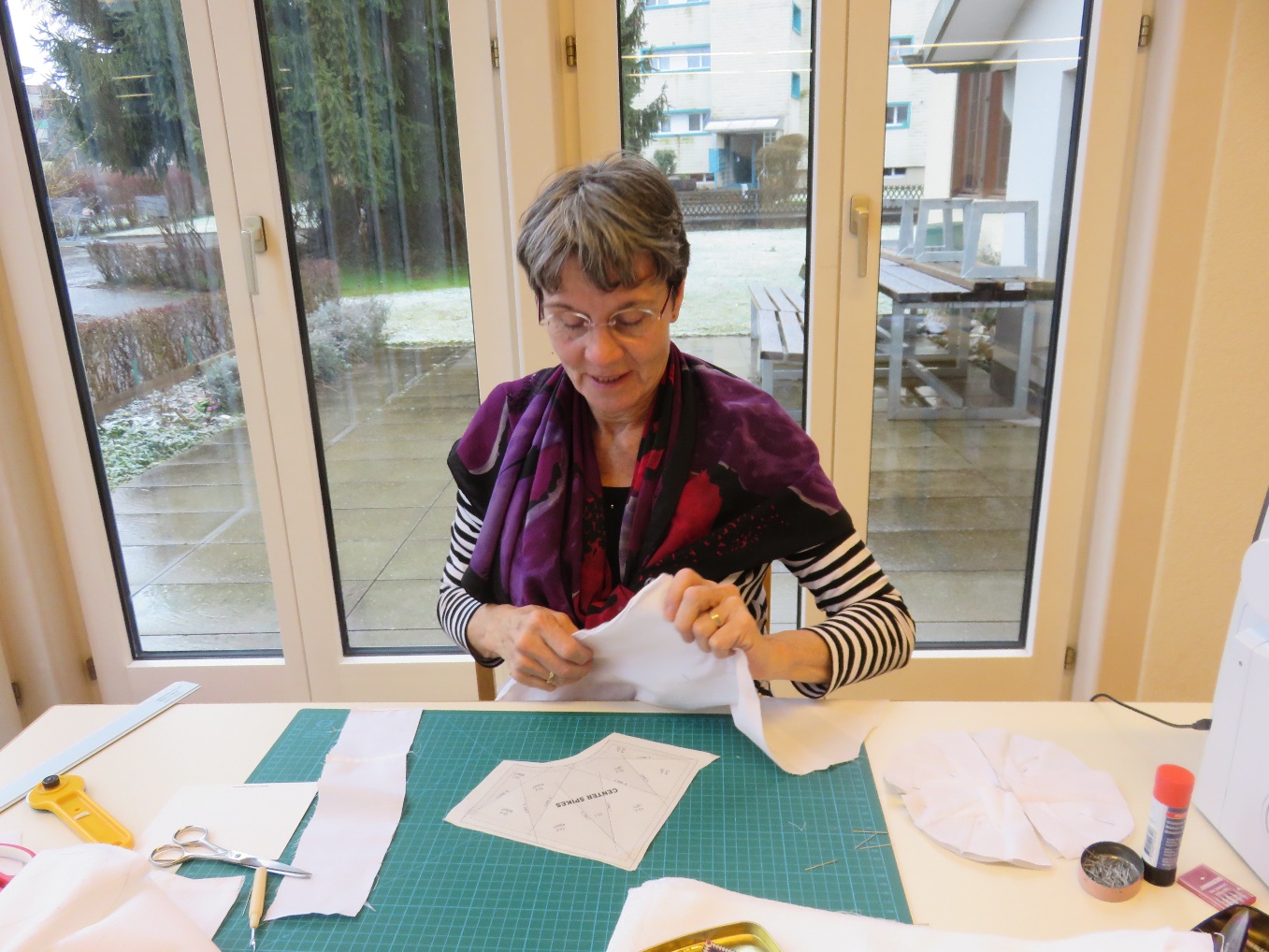 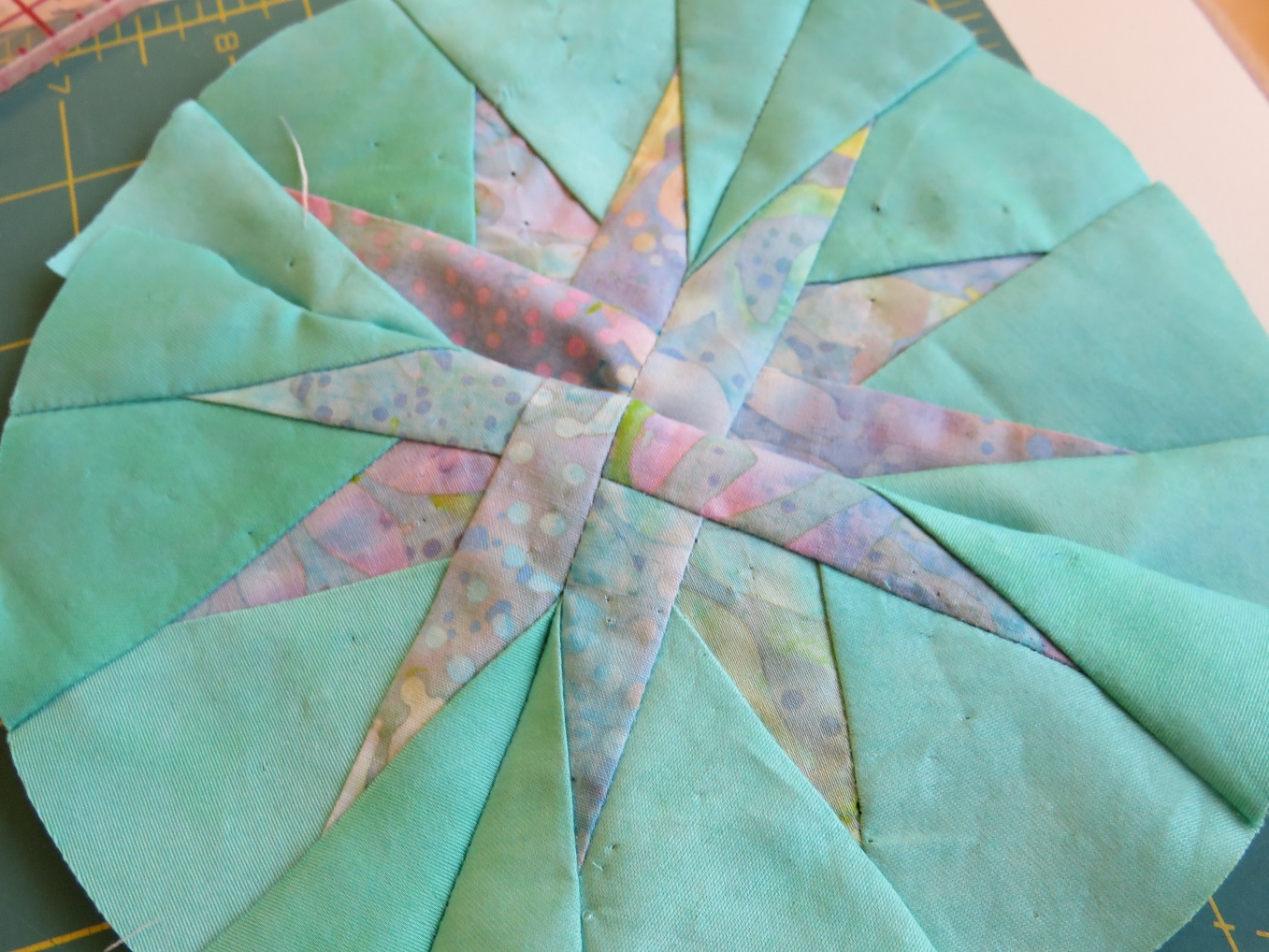 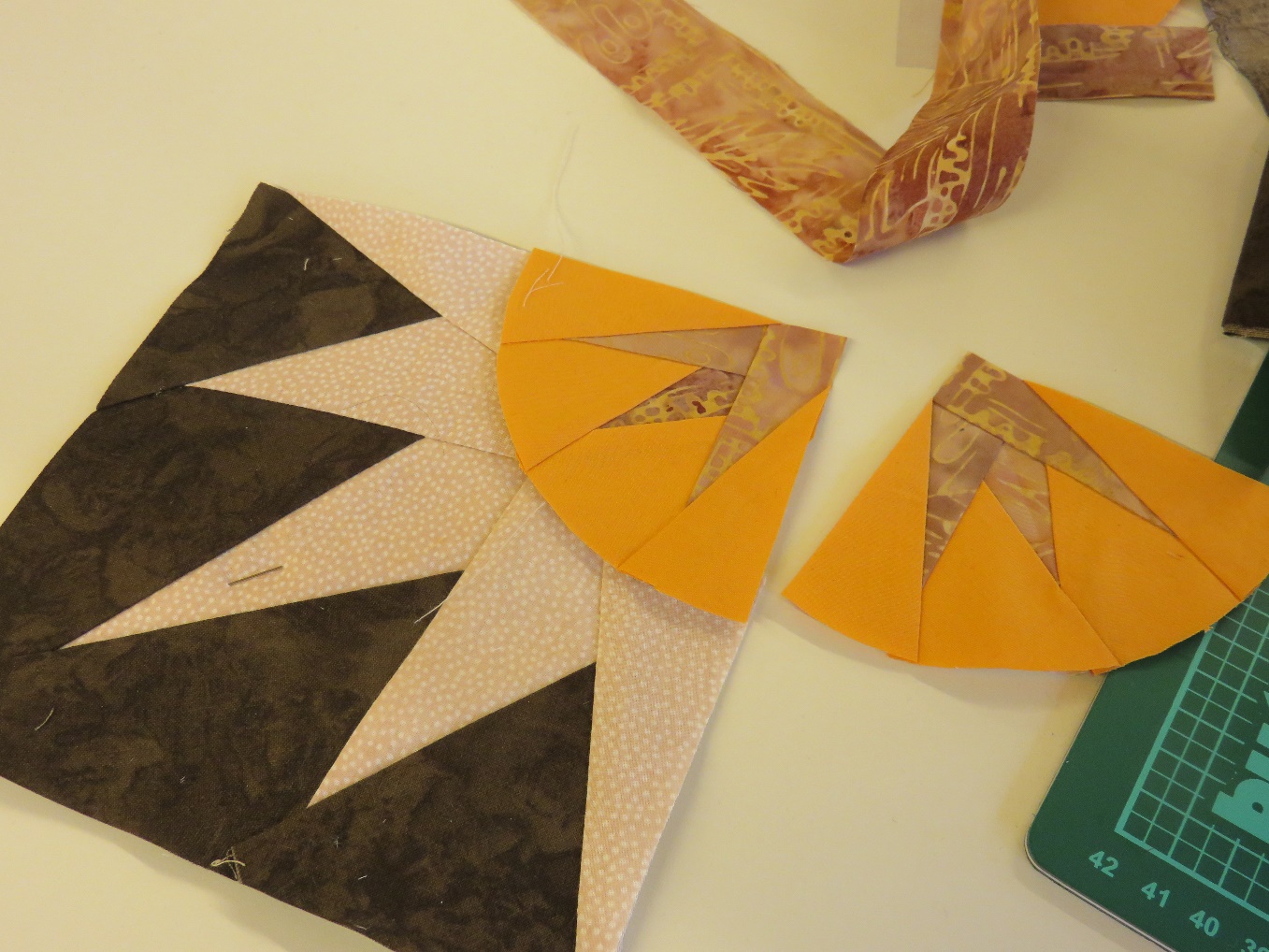 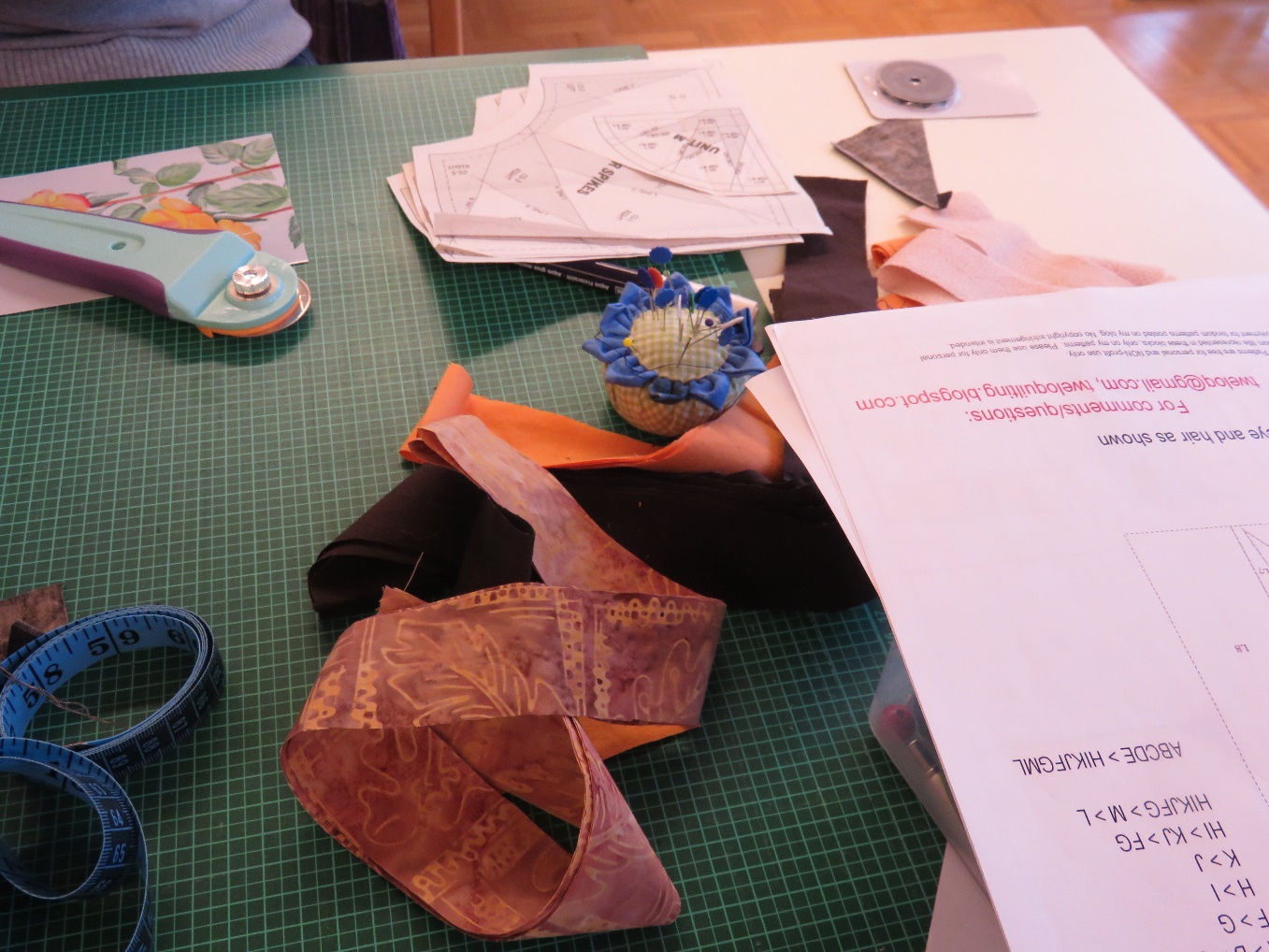 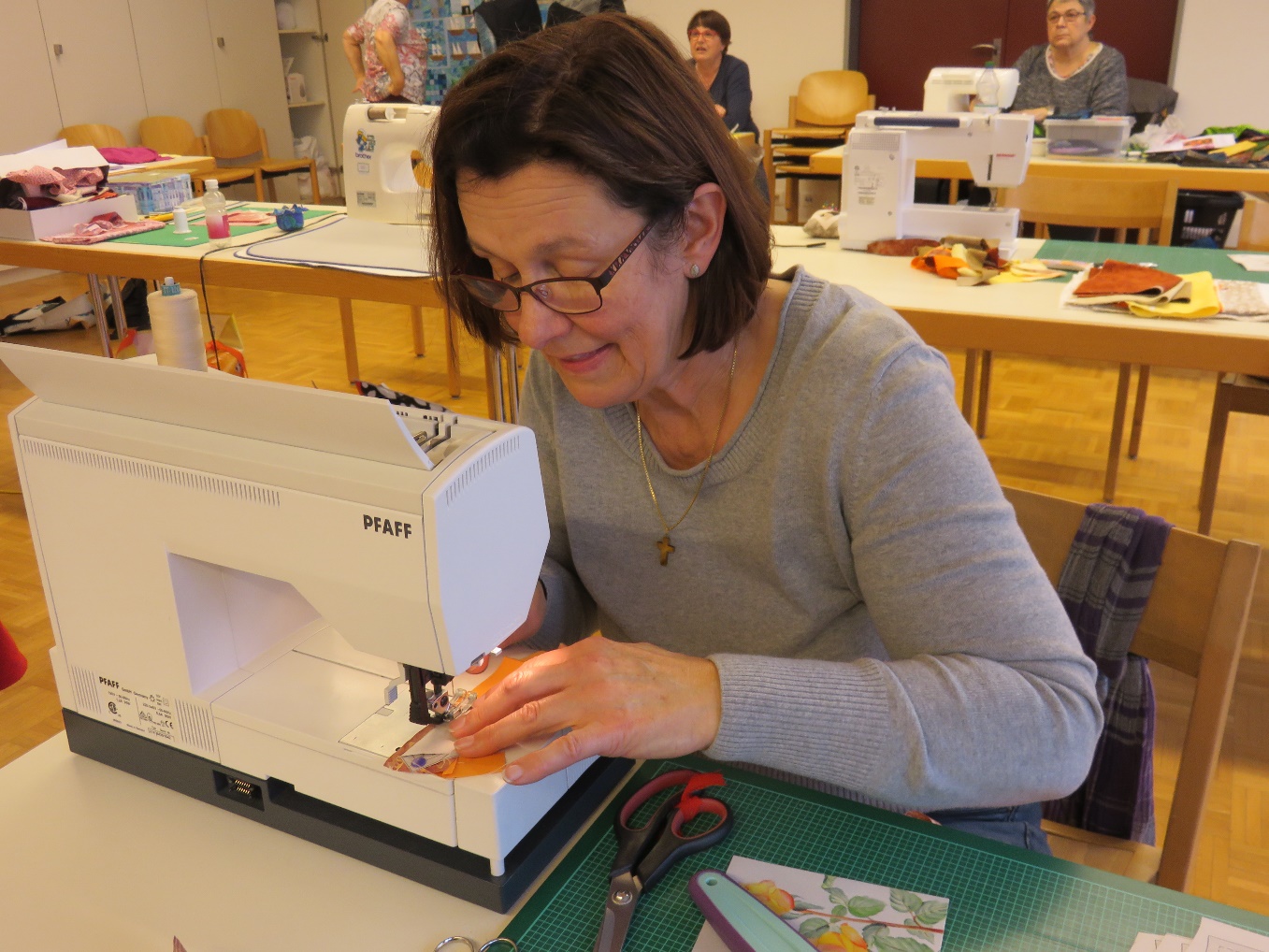 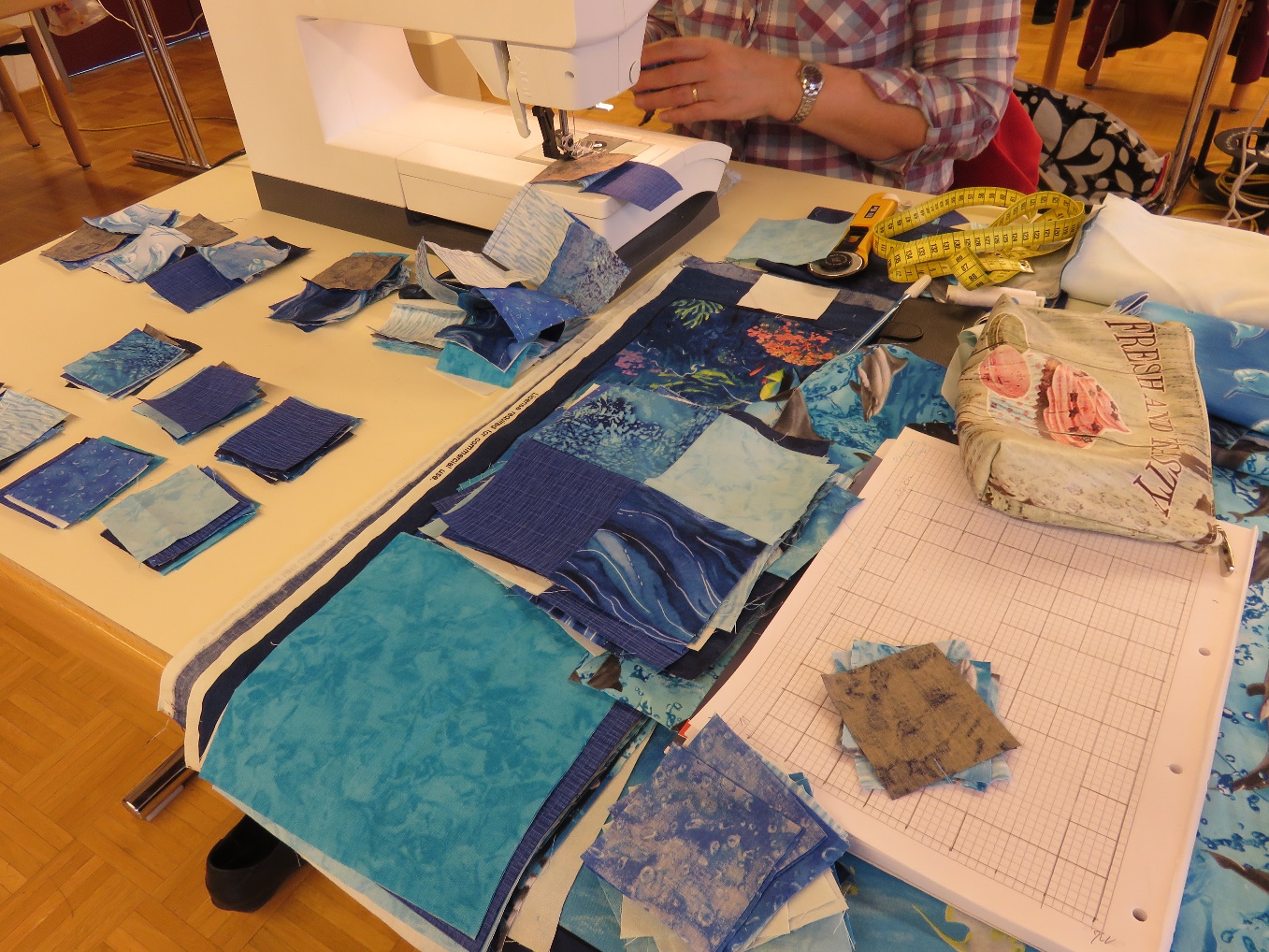 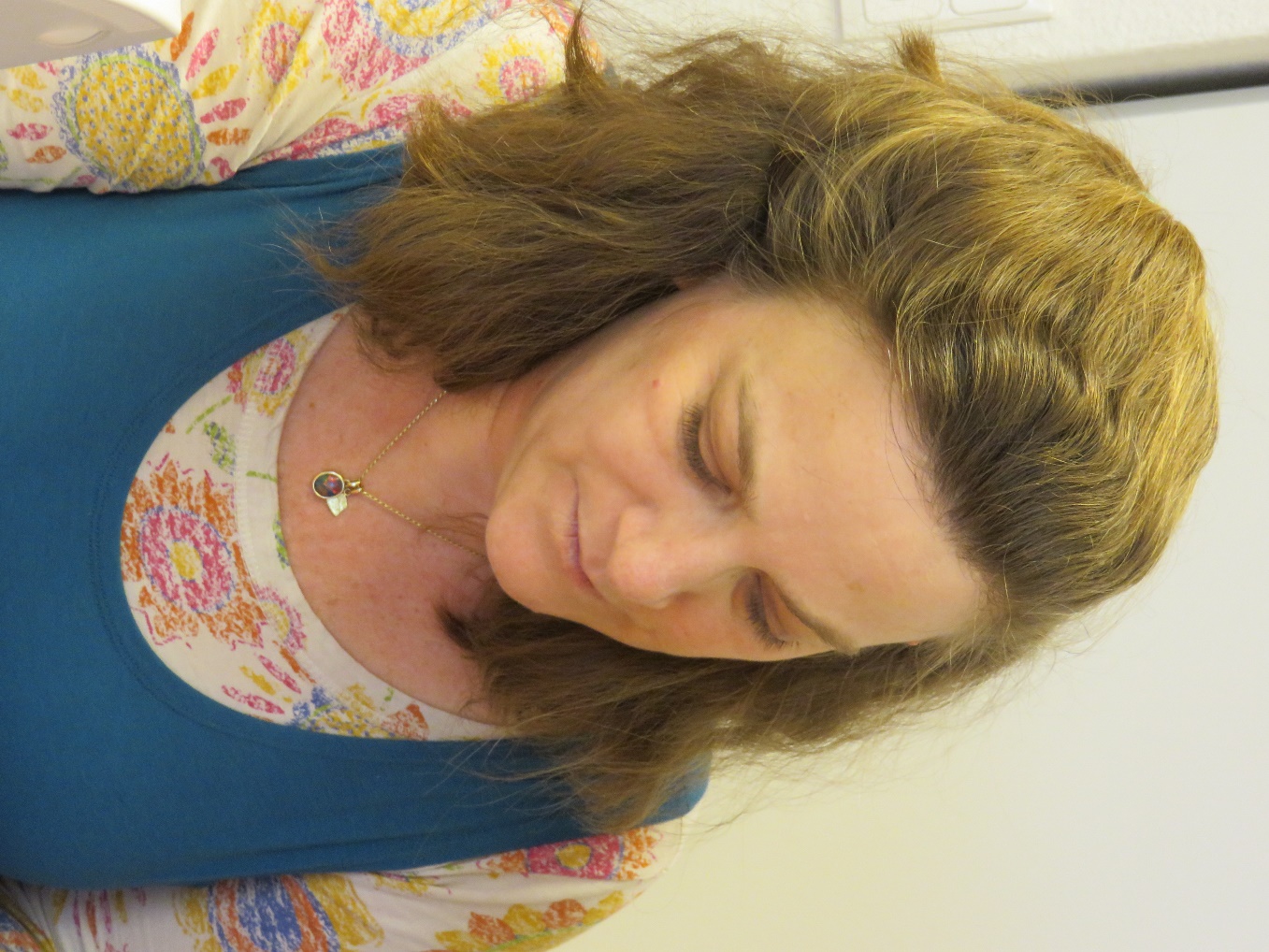 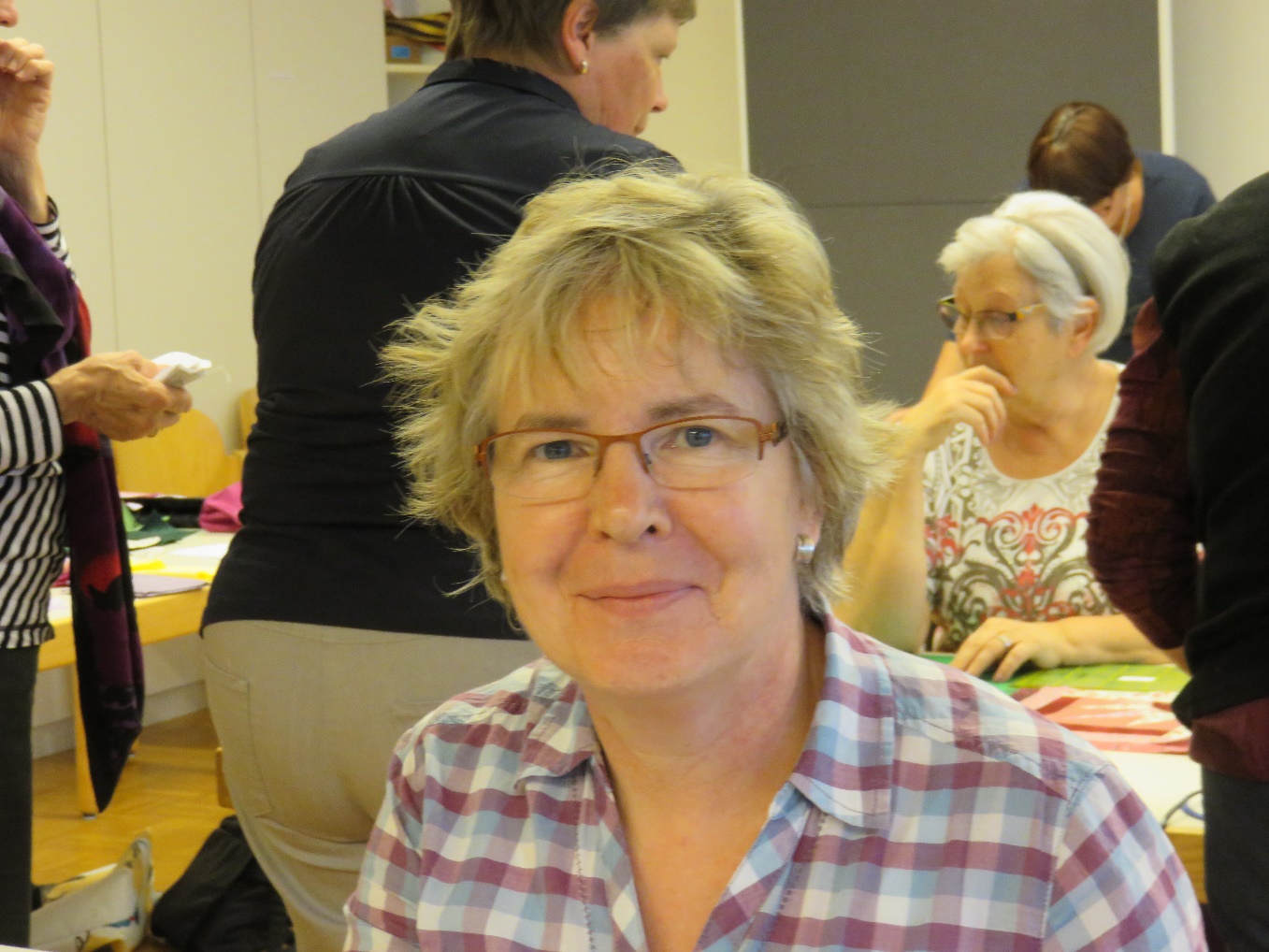 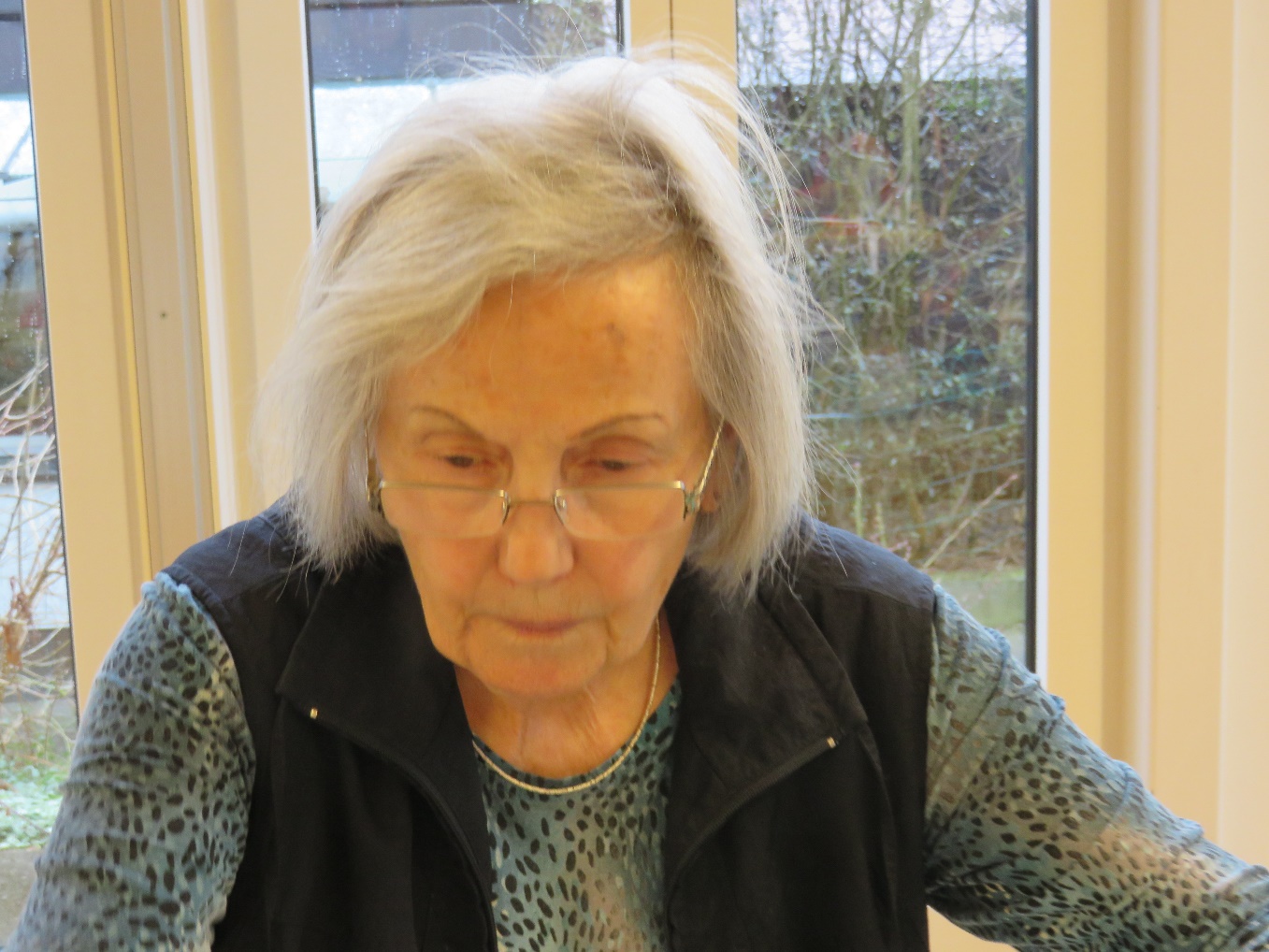 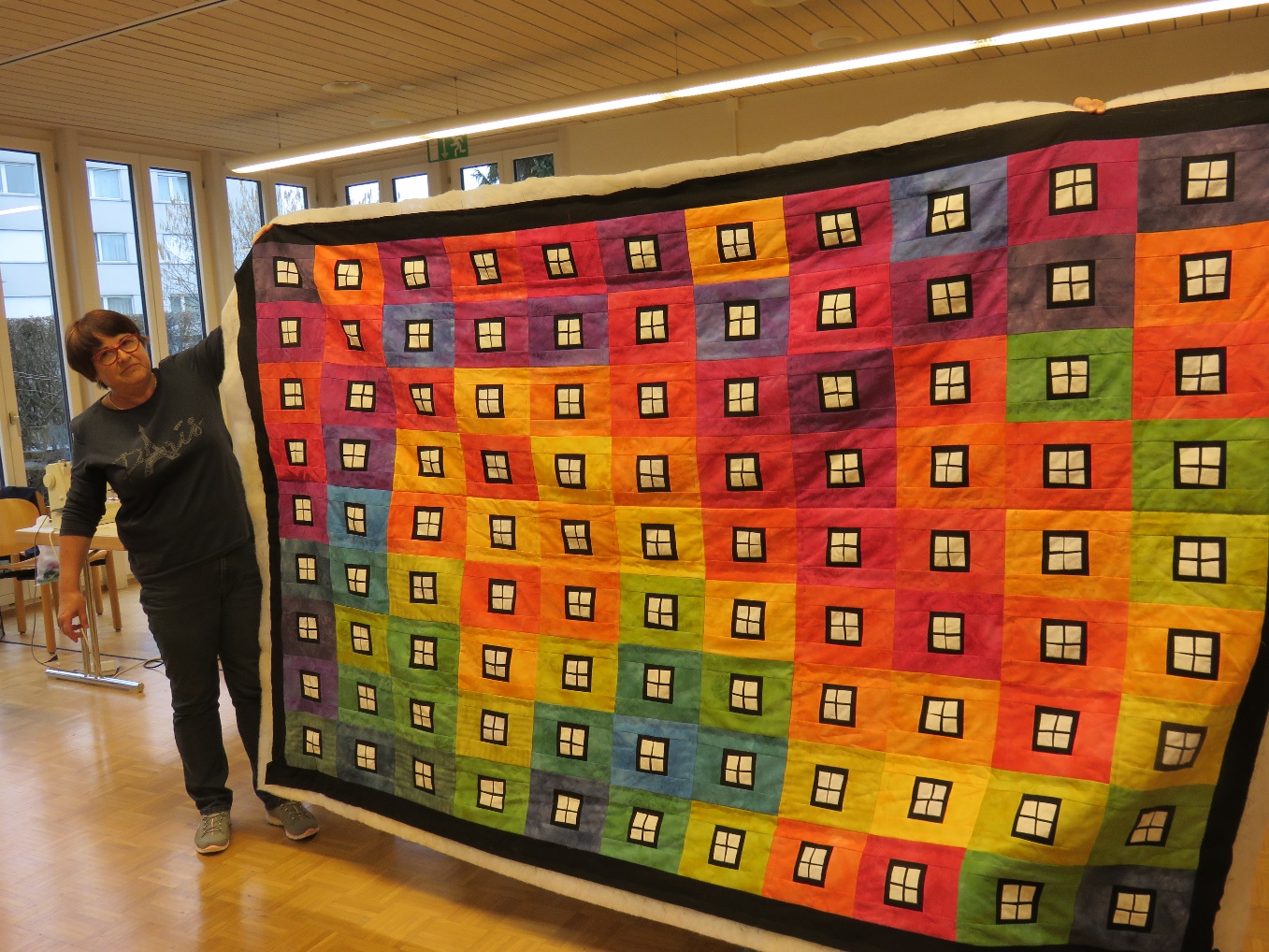